5.5V < Operating Voltage Range < 55V
Supervisory Functions
References 
&
Supply
Logic
 & 
Diagnostic
Input
Input Stage
Protected Driver
Out
WHAT IS AN INTELLIGENT POWER SWITCH?
1
Monolithic Fully Protected Power Stage and Control

Designed for Harsh Environment  (-40°C .. +150°C )

Capability to drive any kind of Load 

Exhaustive Diagnostics
[Speaker Notes: AN IPS (Intelligent Power Switch) is a device allowing to connect and disconnect a load (function similar to a relay) with some extra logic and safety functions. The input pins allow to turn on or off the transistor. Then, some safety features are added (like over voltage, short circuit or over temperature for instance) that will turn off the transistor (in other words, disconnect the load)]
Intelligent Power Switch - Features
2
Short circuit and Over current
Protection
Under-voltage and 
Over-voltage
 Protection
ESD Protected
I.P.S.
IEC 61131-2 
Compliant
Loss of ground
 Protection
Open Load 
detection
Fast 
Demagnetization
Over-temperature
 Protection
[Speaker Notes: This slide shows the safety features that can be integrated. The VNI2140J integrates Most of these features.]
IPS MAIN APPLICATION FIELDS
3
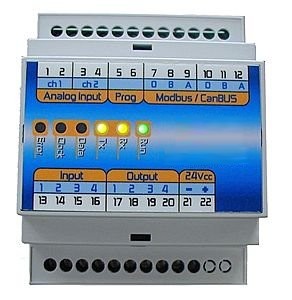 Robotic
Programmable Logic Controller (PLC)
 & Computer Numerical Control (CNC)
Elevator
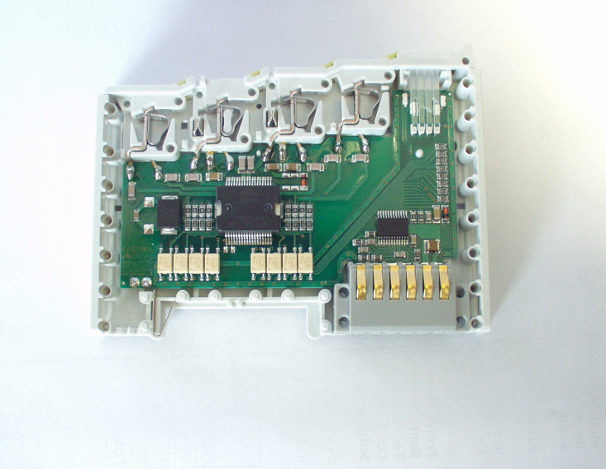 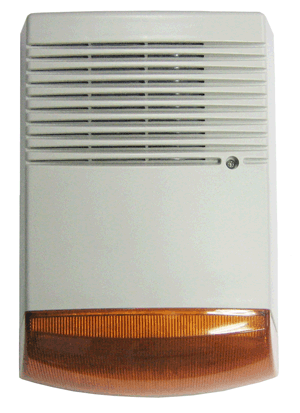 Peripheral I/O
Alarm and Security Systems
Vending Machines
[Speaker Notes: An IPS is designed in stringent industrial applications. You find an IPS in an application where sensor inputs must trigger an actuator.]
Intelligent Power Switch - Portfolio
4
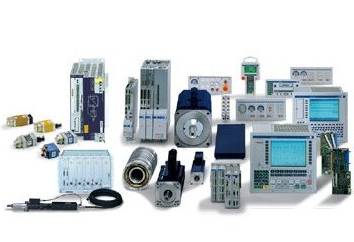 VIPower
VN330SP
Octal HSS 160mΩ PSO36
Quad HSS 200mΩ 
PSO10
VN808/CM/SR
VN340SP
VNI2140J
VNI8200XP
VNI8202XP(*)
NEW Octal HSS+SPI 110mΩ PSS036
VNI4140K
NEW Dual HSS 80mΩ PSSO12
VN540
VNQ860
Single HSS 2A
Full Diagnostic
PSO20
Quad HSS 270mΩ 
SO28/PSO36
Quad HSS 80mΩ PSSO24
Single HSS 60mΩ 
PSO10/PWATT
VN751
L6370
MultiPower
BCD
L6360/
L6362(*)
Single HSS 0.5A
SO20/DIP8/SO8
Single HSS 60mΩ 
PPAK/SO8
L6376
L6375
NEW point to point communication transceivers
QFN 3.5x5
Single HSS 0.5A
SO14/DIP8
Quad HSS 0.5A
DIP20/P-SO20
L6377
TDE1897
TDE1898
Single HSS 0.5A
Full Diag. 
SO20/DIP8
Bipolar
Single HSS
0.5A
Full Diag.
DIP8/SO14
TDE1798
TDE1737
TDE1767
TDE1747
Single LSS 0.5A
DIP8
(*) in Development
[Speaker Notes: ST uses 3 technologies. All the new designs use the Multipower BCD and the Vipower technologies.
The ViPower technology is a vertical technology that allows to reach very low RDSon. Only ST and Infineon have this kind of technology.
The drawback of a vertical technology is the difficulty to integrate logic function. When high end logic must be integrated (for instance the I/o Link protocol in the future L6360/62), the multipower BCD technology is chosen.
The VNI4140 is is manufactured with the VIPpower technology]
Undervoltage detection
Vcc
IN 1
Logic
IN 2
Vcc-Out
Clamp
IN 3
IN 4
Current Lim.
Output
Status 1
Junction Temp
Detection
Status 2
X4
Status 3
Case Temp
Detection
Status 4
GND
VNI4140K-32  QUAD HSD 80mohm
5
Rdson = 80mohm @ 25°C, 140mohm @ 125°C
Output current:  1.0A per channel
Current limitation  : Typical 1.3A
Short circuit Protection
Four independent DIAG OUT
Junction Over-Temperature protection
Case Over-temperature Protection
Thermal independence of  the  channels
Fast demagnetization of inductive loads 
Conform to IEC 61131-2
PowerSSO-24
Rth 30°C/W
[Speaker Notes: The VNI4140K has an Output current of 0.7A. The VNI4140K-32 has high current capability. This product must be pushed Vs the old VN340
Features in red are explained in more details in the following slides]
Undervoltage detection
Vcc
IN 1
Logic
IN 2
Vcc-Out
Clamp
IN 3
IN 4
Current Lim.
Output
Status 1
Junction Temp
Detection
Status 2
X4
Status 3
Case Temp
Detection
Status 4
GND
VNI4140K  QUAD HSD 80mohm
6
Rdson = 80mohm @ 25°C, 140mohm @ 125°C
Output current:  0.7A per channel
Current limitation  : Typical 1A
Short circuit Protection
Four independent DIAG OUT
Junction Over-Temperature protection
Case Over-temperature Protection
Thermal independence of  the  channels
Fast demagnetization of inductive loads 
Conform to IEC 61131-2
PowerSSO-24
Rth 30°C/W
[Speaker Notes: The VNI4140K has an Output current of 0.7A. The VNI4140K-32 has high current capability. This product must be pushed Vs the old VN340
Features in red are explained in more details in the following slides]
Vout
Iout
VNI4140 – Normal operation
7
Vin
Vcc
+
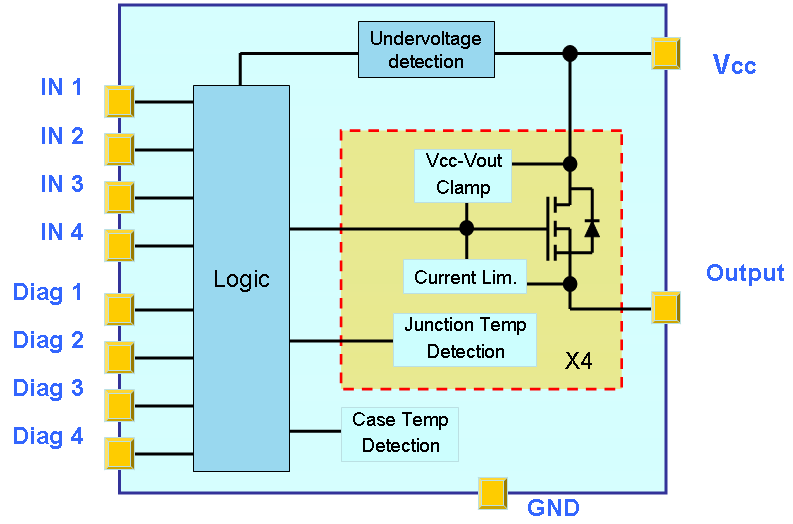 Vdiag
LOAD
[Speaker Notes: In normal operation, the VIN pin turns ON the MOS when it has a high status and the current flows through the load.]
Features: Paralleling the Outputs
+
8
Vcc
VNI4140K-32 
4 Channels in Parallel
Ilim typ. 5,2A
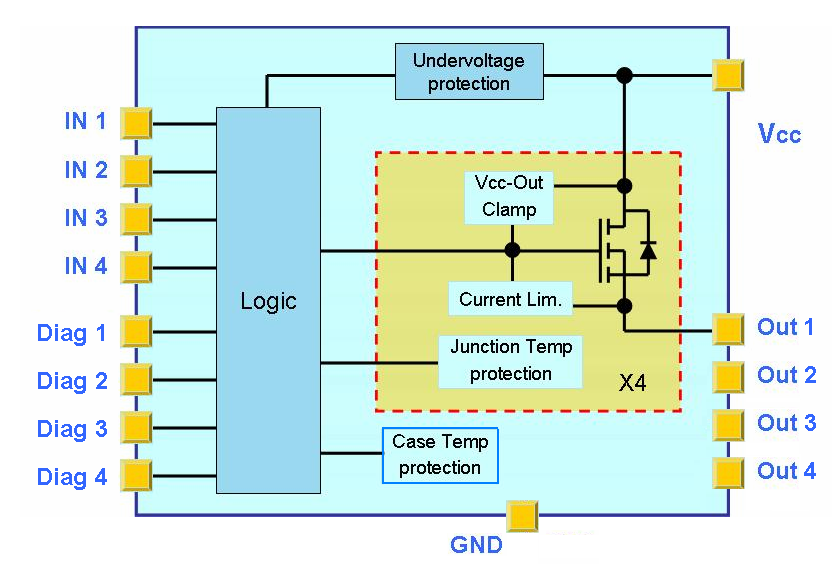 VNI4140K-32
2 Channels in Parallel
Ilim typ. 2,6A
LOAD
[Speaker Notes: The VNI4140 is a 4 channel IPS whose outputs can be put in parallel. This will be done with the following purpose
Increase the current in the load
Decrease by a factor of 4 the total RDSon and hence, decrease the power dissipation for the same amount of current.]
Short-circuit & Over temperature
9
VIN
VCC
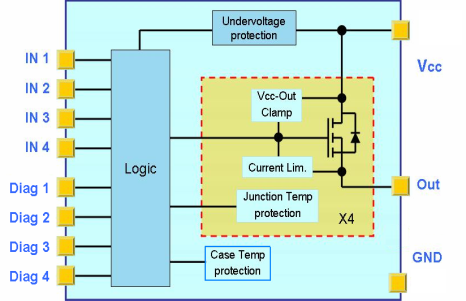 t
IOUT
...
Active!
t
TJSD
...
TJR
TJ
t
TCSD
...
TCR
Allows to decrease the total RMS current in the event of a short circuit
t
VDIAG
...
t
[Speaker Notes: The VNI4140 has 5 temperatures sensors. One junction temperature for each channel and a case temperature sensor.
Each channel is independent, that means if a channel is turned off because the junction temperature is too high on this given channel, the 2nd channel continues to work.
An over temperature (Junction or case) put the diag pin to low. In the event of a case over temperature, all the channels will be switched off even if the junction temperature is below the limit.
A short circuit condition increases the current and then the temperature, turning off the device.
This technic allows to decrease the RMS current (and hence the energy/heat) to dissipate.]
+
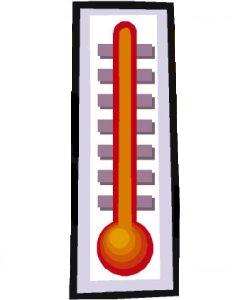 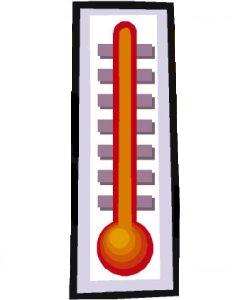 Tj = 150°C
TC > 125°C
Features: No simultaneous restart in Over temperature
10
Vcc
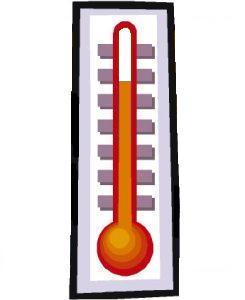 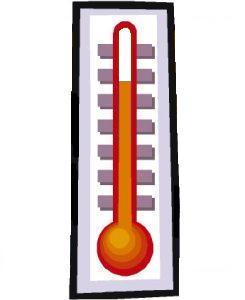 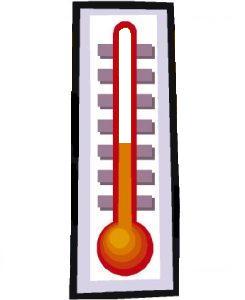 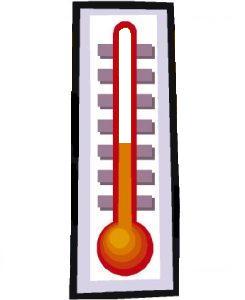 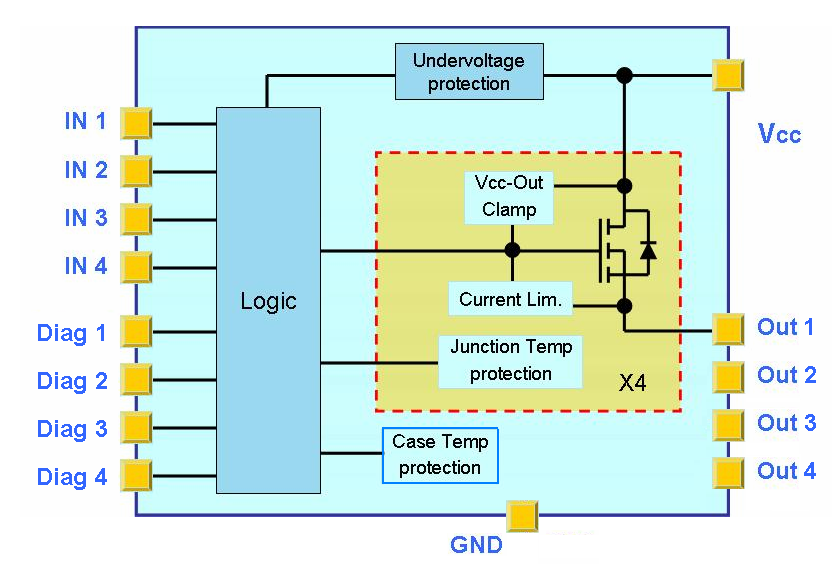 TC<110°C
Iout
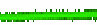 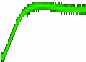 Vdiag
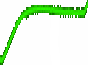 4
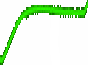 3
Iout
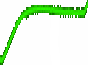 2
t
1
t
[Speaker Notes: When an over temperature for the case occurred, all the channels are switched off. In order to avoid a new shut down when the device cooled off, the outputs channels are turned on step by step. Turning on the 4 channels at the same time, would be probably trigger a new over temperature shut down.]
Vout
RPu1
Iout
Fast Demagnetization
11
+
Vcc
Vin
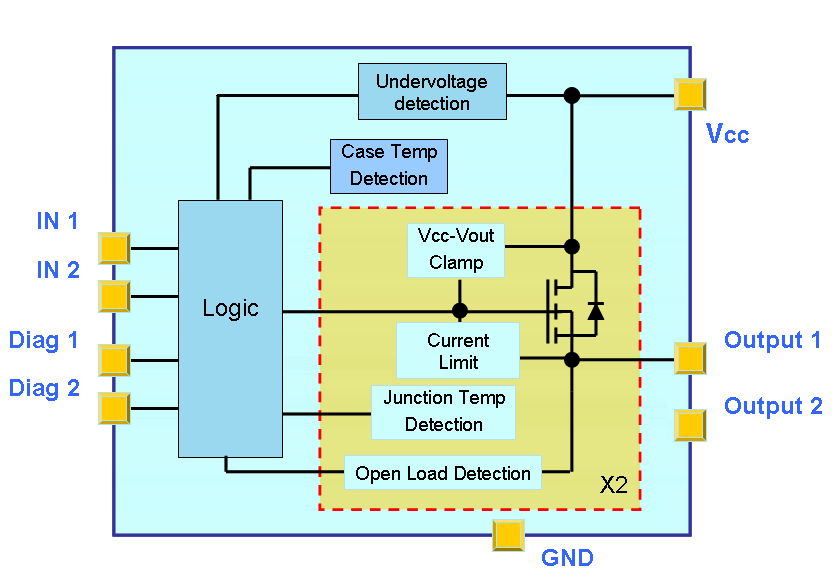 INDUCTIVE
LOAD
[Speaker Notes: When the VNI4140 drives an inductive load, the energy stored in the load must be dissipated very efficiently. The VNI2140 integrates a zener diode between the Out and the Vcc that will clamp the voltage at 50V. In other words, when the transistor is turned off, the voltage between Vcc and Out can go up to 50V. If Vcc=24V, the Vout can be up to -26V, allowing a fast decrease of the current in the inductive load (as U= L di/dt)]
47mF
100nF
10nF
VNI4140K Reference BoardApplication Circuit (Factory Automation)
12
Filter for bus inductance effect.,
make supply voltage stable and
 avoid undervoltage shut down
Protection for IEC 61000-4-5
Surge test
suggested SM15Txxx
Optional protection for Vcc disconnection.
EMC Filter
Vcc =24V
+
Protection  against IEC 61000-4-6 
Current injection Test
Load 1
Vin1
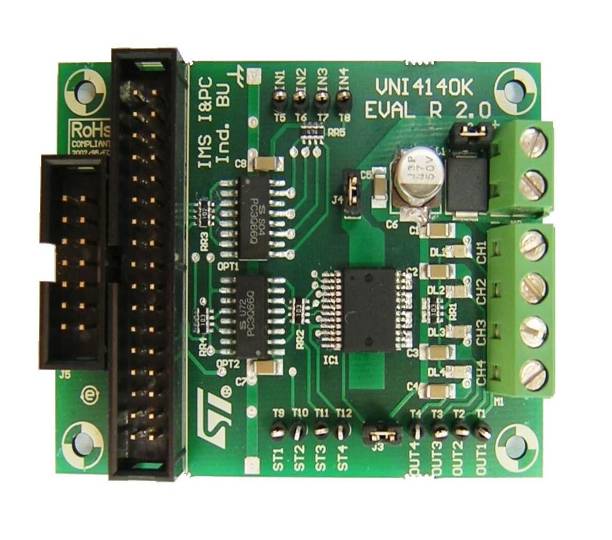 Vin4
Load 2
VNI4140K
Diag1
Diag4
Load 4
PROTECTIONS INCLUDED IN THE DEVICE: 
IEC 61000-4-2  ESD Test better than 2000V Human body model IEC 61000-4-4 Burst Test
Order code:
STEVAL-IFP006V1
[Speaker Notes: In the industrial environment, EMC and ESD requirements are very stringent. VNI4140 evalboard meets these requirements]
TOOLS: Reference Board + AN
13
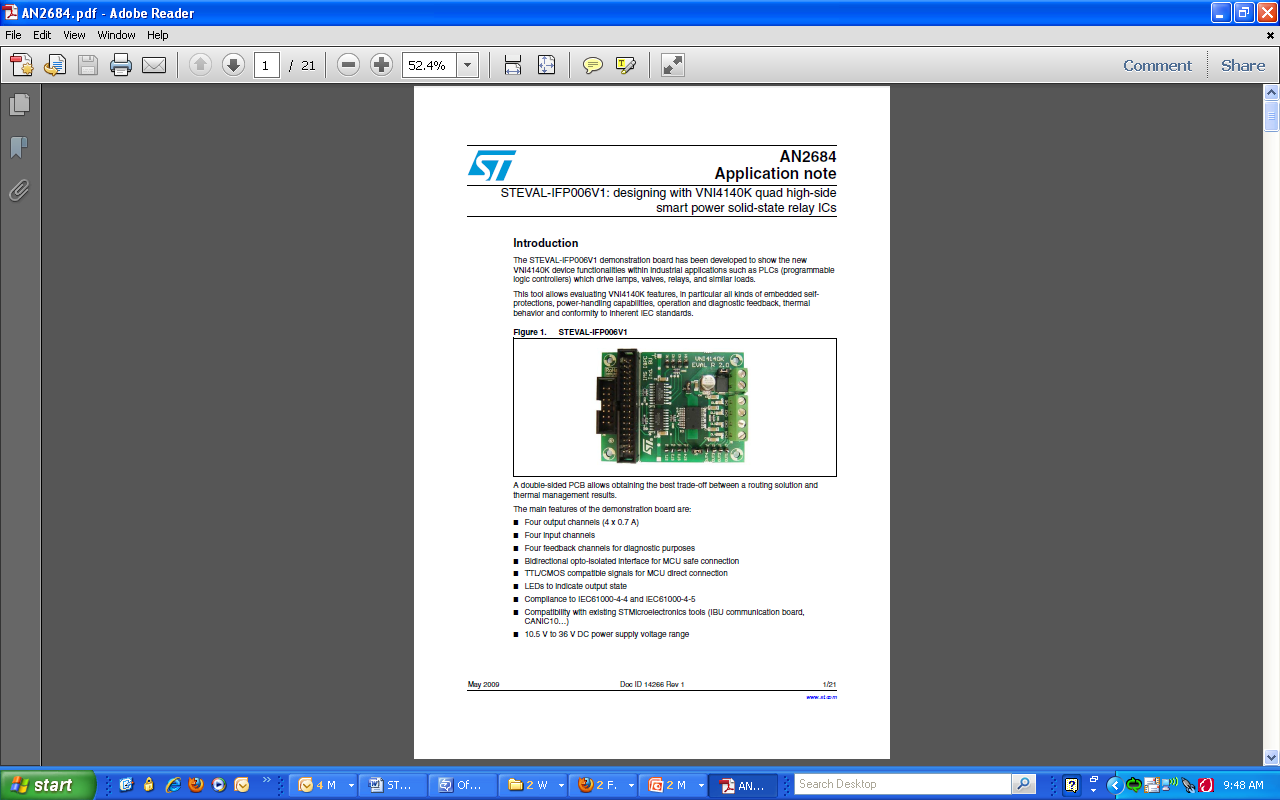 VNI4140K Evalboard
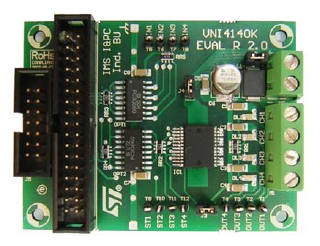 Order code:
STEVAL-IFP006V1
TOOLS: Reference Board + AN
14
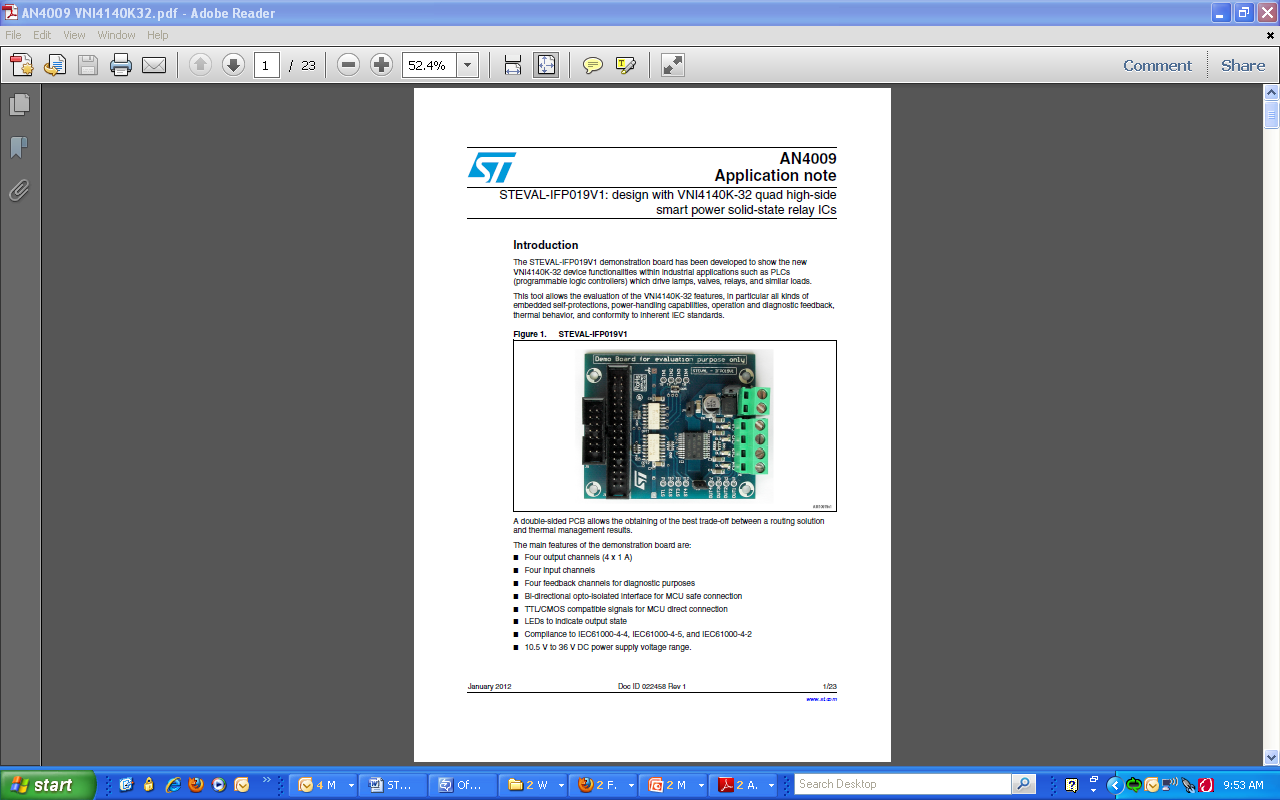 VNI4140K-32 Evalboard
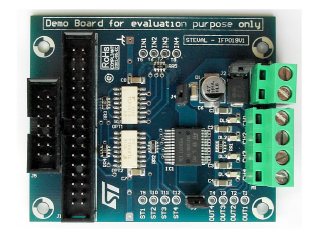 Order code:
STEVAL-IFP019V1